CHỦ ĐỀ 12
PHÉP CỘNG, PHÉP TRỪ
TRONG PHẠM VI 1 000
BÀI 59
PHÉP CỘNG (không nhớ)
TRONG PHẠM VI 1 000
Tiết 2 – Luyện tập
Trang 81
YÊU CẦU CẦN ĐẠT
Củng cố kĩ thuật đặt tính rồi tính phép cộng (không nhớ) trong phạm vi 1 000.
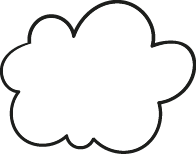 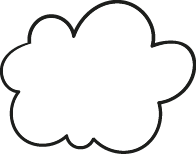 Vận dụng vào các phép cộng với đơn vị đo dung tích (l), khối lượng (kg) và độ dài (m).
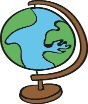 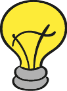 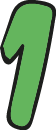 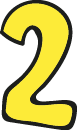 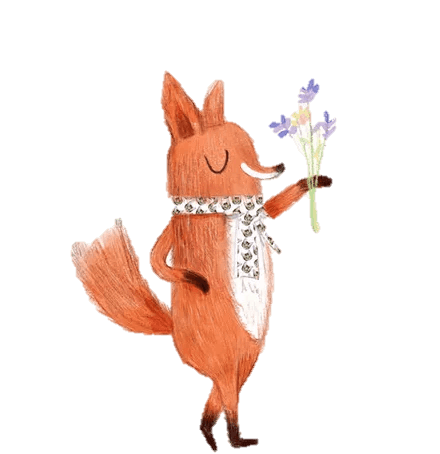 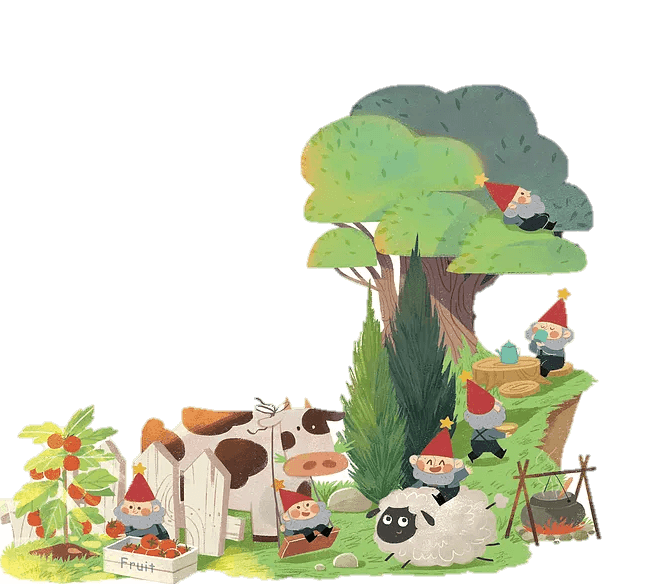 Luyện tập
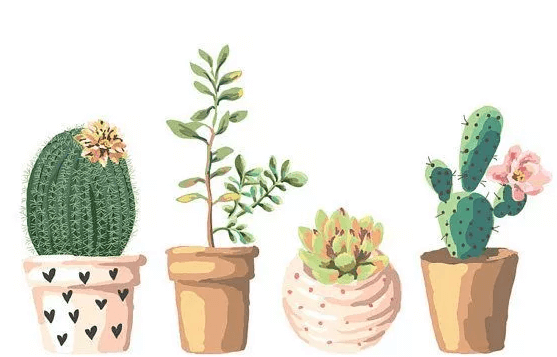 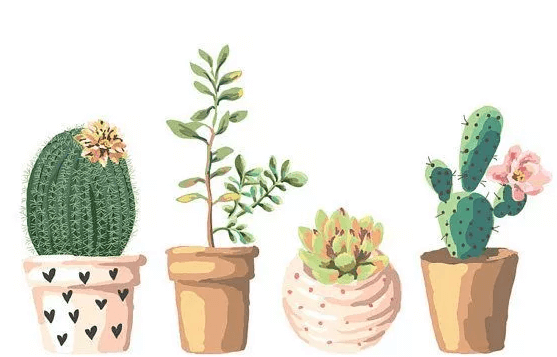 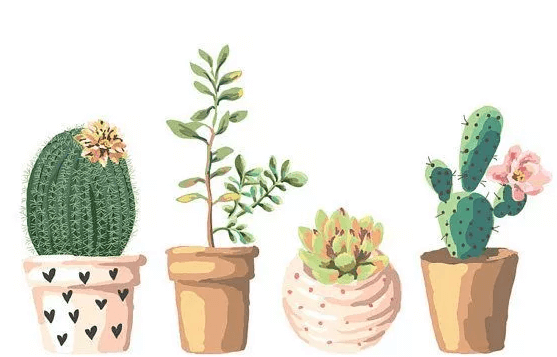 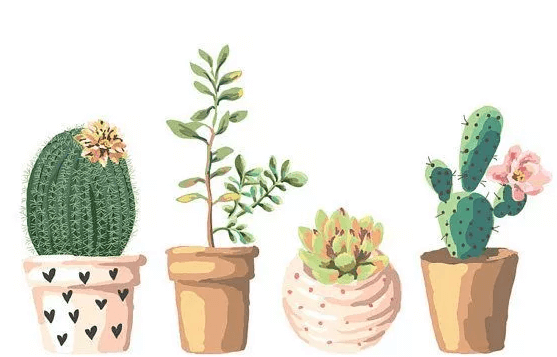 1
Đặt tính rồi tính ?
643
   50
326
253
432
261
732
  55
+
326 + 253           432 + 261           732 + 55          643 + 50
+
+
+
579
693
787
693
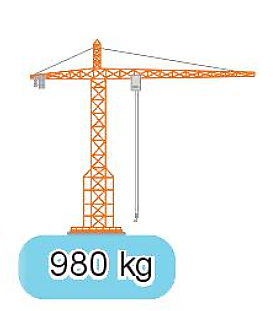 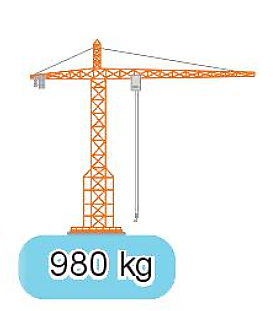 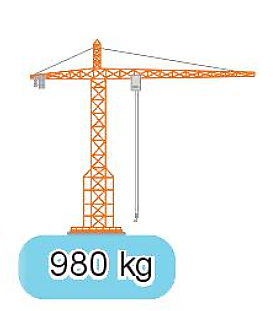 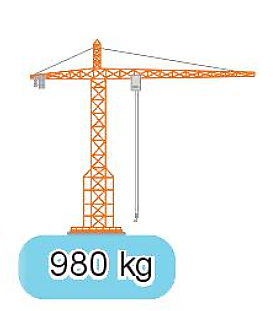 2
Tìm kết quả của mỗi phép tính
879 kg
980 kg
879 l
980 l
=
=
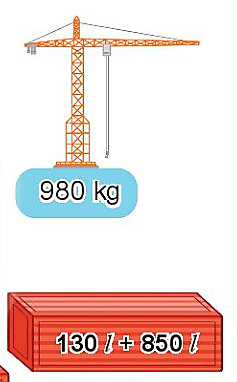 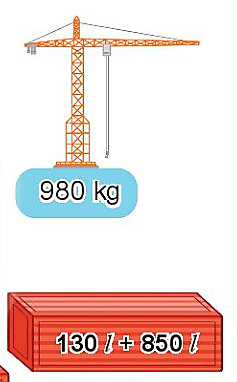 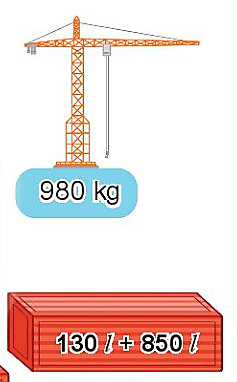 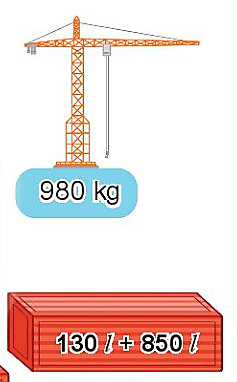 658kg + 221kg
850kg + 130kg
234 l + 645 l
130 l  +  850 l
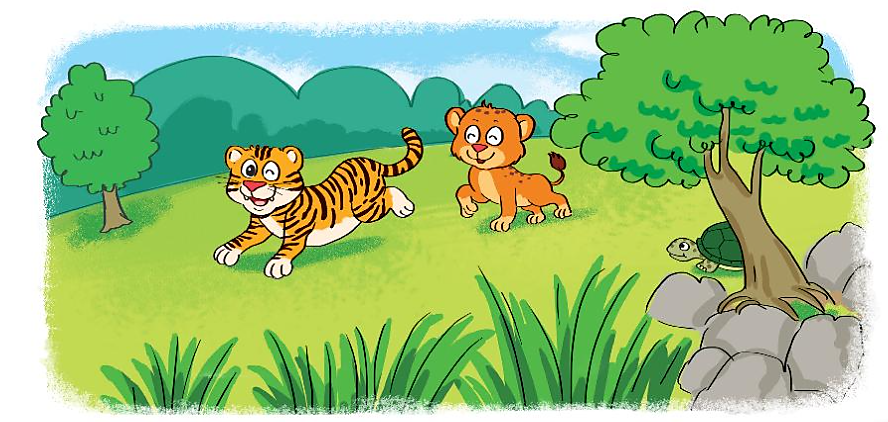 3
Tại khu bảo tồn động vật, sư tử con cân nặng 107kg, hổ con nặng hơn sư tử con là 32kg. Hỏi hổ con cân nặng bao nhiêu ki-lô-gam?
Tóm tắt:
Sử tử con: 107kg
Hổ con nặng hơn sư tử con: 32kg
Hổ con: … kg?
107kg
?kg
Bài giải
Hổ con cân nặng số ki-lô-gam là:
107 + 32 = 139 (kg)
                      Đáp số: 139kg
Đức vua trồng một vườn hoa hồng tặng hoàng hậu, trong đó có 424 cây hoa hồng đỏ. Số cây hoa hồng trắng nhiều hơn số cây hoa hồng đỏ là 120 cây. Hỏi có bao nhiêu cây hoa hồng trắng?
4
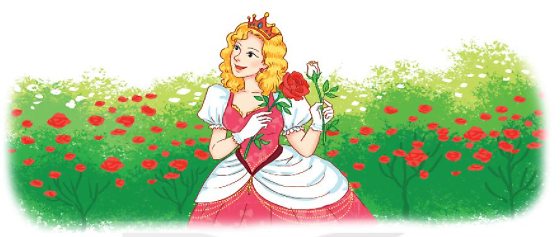 Tóm tắt:
Hoa hồng đỏ: 424 cây
Hoa hồng trắng hơn hoa hồng đỏ: 120 cây 
Hoa hồng trắng: …. cây?
107kg
?kg
Bài giải
   Có số cây hoa hồng trắng là:
            424 + 120 = 544 (cây)
                           Đáp số: 544 cây hoa hồng trắng
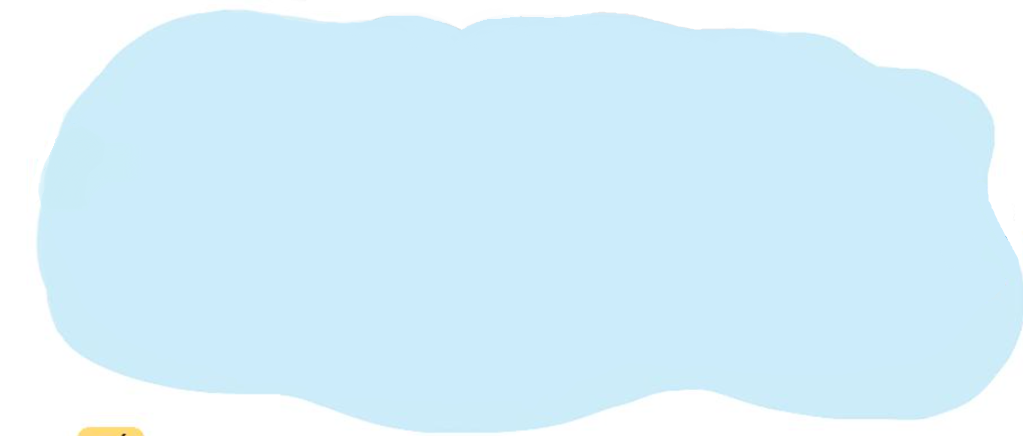 5
513m
Từ vị trí của hải li có ba dòng nước bơi về tổ như hình vẽ sau:
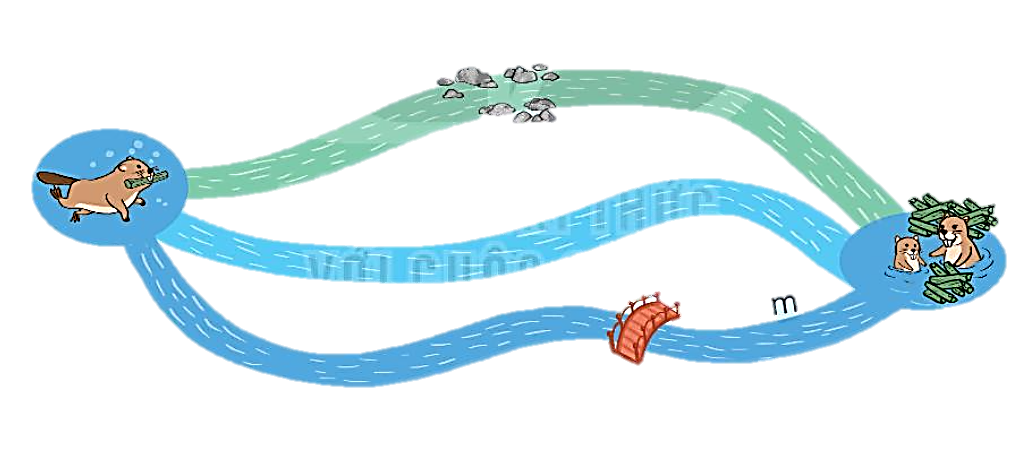 481m
994
a) Số ?
900m
211m
989
778m
Dòng nước chảy dưới cây cầu dài          m.
Dòng nước chảy qua bãi đá dài          m.
?
989
?
994
b) Hải li về tổ theo dòng nước ở giữa dài 900m là ngắn nhất.
b) Hải li về tổ theo dòng nước nào là ngắn nhất.
YÊU CẦU CẦN ĐẠT
Củng cố kĩ thuật đặt tính rồi tính phép cộng (không nhớ) trong phạm vi 1 000.
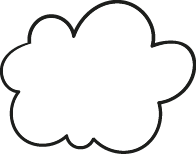 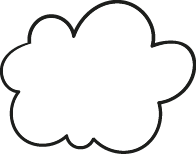 Vận dụng vào các phép cộng với đơn vị đo dung tích (l), khối lượng (kg) và độ dài (m).
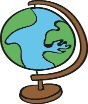 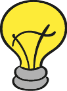 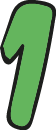 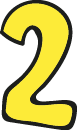 Vận dụng
Trải nghiệm
- Xem trước bài sau: Bài 60 – Tiết 1
Tạm biệt các con!